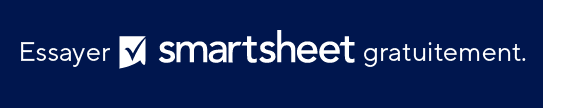 GILES JOHNSTON IMAGE -MODÈLE DE PROCÉDURES OPÉRATIONNELLES STANDARD
VOTRE
LOGO
RÉDIGÉ PAR : [ NOM ]

DATE D’ACHÈVEMENT : [ DATE ]
SOP DE GILES JOHNSTON IMAGE
SOP
#######
« EXEMPLE DE TITRE »
DATE
00/00/00
Remplacer cette forme par un graphique ou une image approprié(e).
Remplacer cette forme par un graphique ou une image approprié(e).
Voici un exemple de texte pour décrire l’image ci-dessus et expliquer clairement l’étape suivante du processus.
Les zones de texte peuvent être plus grandes ou plus petites en fonction des besoins en termes d’explication.
Voici un exemple de texte pour décrire l’image ci-dessus et expliquer clairement l’étape suivante du processus.
Les zones de texte peuvent être plus grandes ou plus petites en fonction des besoins en termes d’explication.
AUTEUR
G. Johnston
PROBLÈME
1
EN CAS DE DOUTE, POSER DES QUESTIONS !
1
SOP
#######
« EXEMPLE DE TITRE »
DATE
00/00/00
Remplacer cette forme par un graphique ou une image approprié(e).
Remplacer cette forme par un graphique ou une image approprié(e).
Voici un exemple de texte pour décrire l’image ci-dessus et expliquer clairement l’étape suivante du processus.
Les zones de texte peuvent être plus grandes ou plus petites en fonction des besoins en termes d’explication.
Voici un exemple de texte pour décrire l’image ci-dessus et expliquer clairement l’étape suivante du processus.
Les zones de texte peuvent être plus grandes ou plus petites en fonction des besoins en termes d’explication.
AUTEUR
G. Johnston
PROBLÈME
1
EN CAS DE DOUTE, POSER DES QUESTIONS !
2
SOP
#######
« EXEMPLE DE TITRE »
DATE
00/00/00
Remplacer cette forme par un graphique ou une image approprié(e).
Remplacer cette forme par un graphique ou une image approprié(e).
Voici un exemple de texte pour décrire l’image ci-dessus et expliquer clairement l’étape suivante du processus.
Les zones de texte peuvent être plus grandes ou plus petites en fonction des besoins en termes d’explication.
Voici un exemple de texte pour décrire l’image ci-dessus et expliquer clairement l’étape suivante du processus.
Les zones de texte peuvent être plus grandes ou plus petites en fonction des besoins en termes d’explication.
AUTEUR
G. Johnston
PROBLÈME
1
EN CAS DE DOUTE, POSER DES QUESTIONS !
3
SOP
#######
« EXEMPLE DE TITRE »
DATE
00/00/00
Remplacer cette forme par un graphique ou une image approprié(e).
Remplacer cette forme par un graphique ou une image approprié(e).
Voici un exemple de texte pour décrire l’image ci-dessus et expliquer clairement l’étape suivante du processus.
Les zones de texte peuvent être plus grandes ou plus petites en fonction des besoins en termes d’explication.
Voici un exemple de texte pour décrire l’image ci-dessus et expliquer clairement l’étape suivante du processus.
Les zones de texte peuvent être plus grandes ou plus petites en fonction des besoins en termes d’explication.
AUTEUR
G. Johnston
PROBLÈME
1
EN CAS DE DOUTE, POSER DES QUESTIONS !
4
SOP
#######
« EXEMPLE DE TITRE »
DATE
00/00/00
Remplacer cette forme par un graphique ou une image approprié(e).
Remplacer cette forme par un graphique ou une image approprié(e).
Voici un exemple de texte pour décrire l’image ci-dessus et expliquer clairement l’étape suivante du processus.
Les zones de texte peuvent être plus grandes ou plus petites en fonction des besoins en termes d’explication.
Voici un exemple de texte pour décrire l’image ci-dessus et expliquer clairement l’étape suivante du processus.
Les zones de texte peuvent être plus grandes ou plus petites en fonction des besoins en termes d’explication.
AUTEUR
G. Johnston
PROBLÈME
1
EN CAS DE DOUTE, POSER DES QUESTIONS !
5